Team Activities inTopHat
Tanya AustinLead Instructor, BUSAD 203Business Career Services
Ivy College of Business
BUSAD 203 Context
800+ students across multiple sections (1-13)
1-cr, 16-wk graded course
6 instructors (15-20% Teaching Contract)
TBL class format (no I-RAT/T-RAT)
8-12 teams/section
80% have existing TopHat subscription
Previously assigned pre-class work in Canvas and distributed worksheets for weekly activity points
2
TopHat ‘Assignment’ Process
Pre-Class Review
No points – ‘Review’
In-Class Activity
Weekly 5 pt – ‘Homework’
Syn with Canvas
3
Creating Assignments
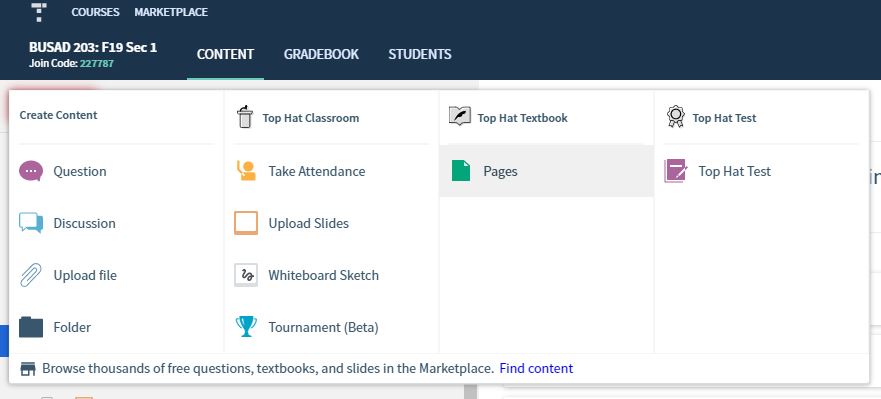 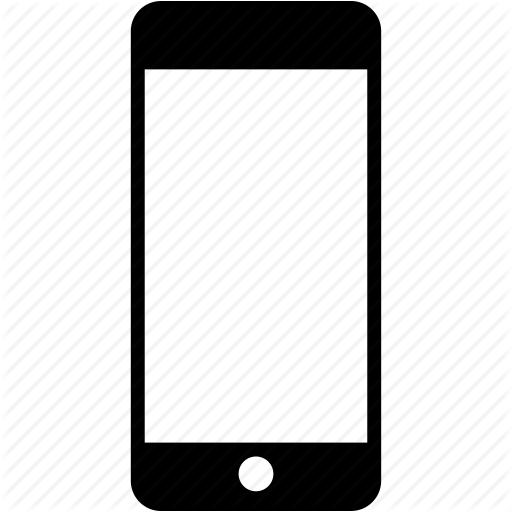 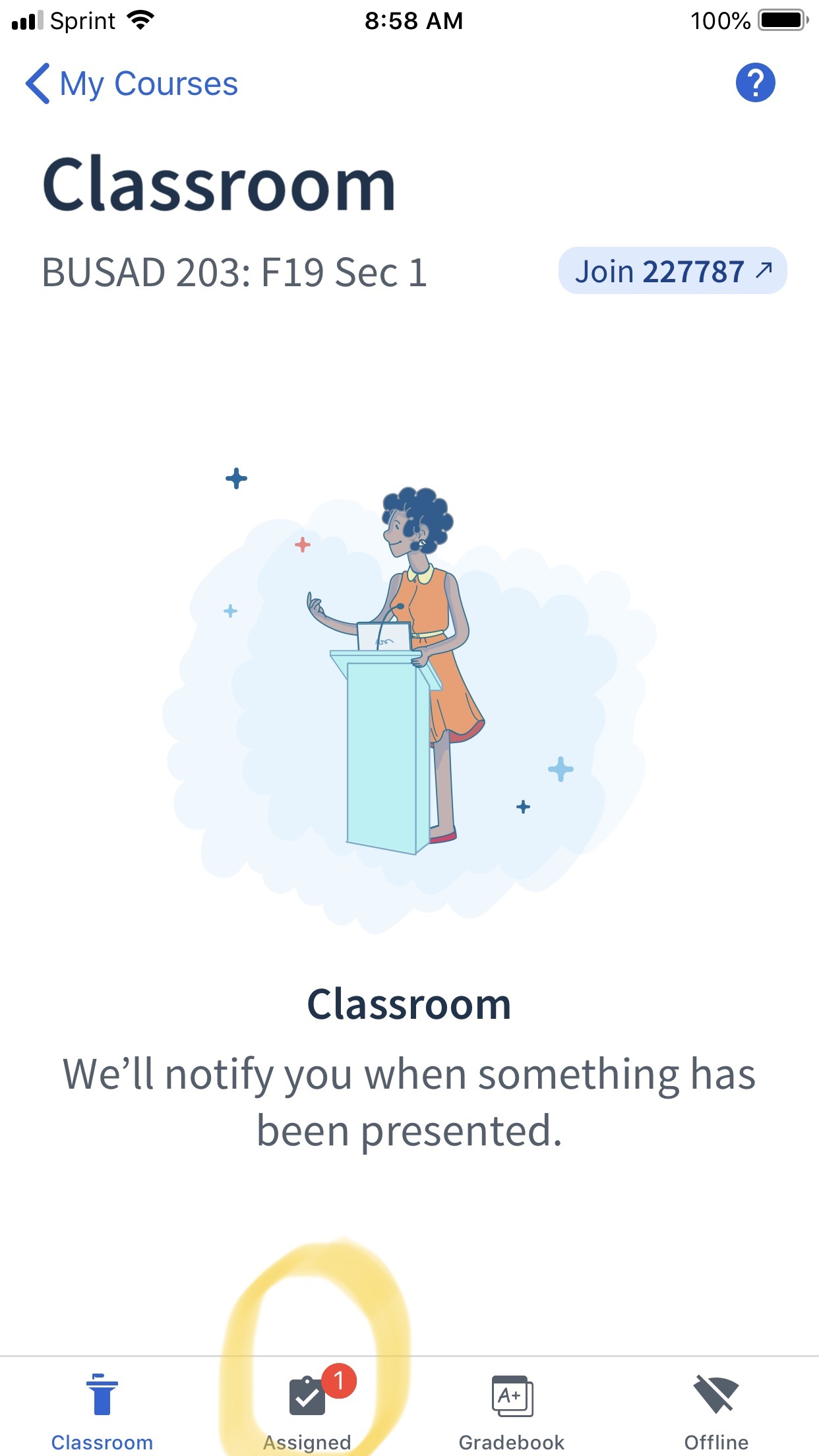 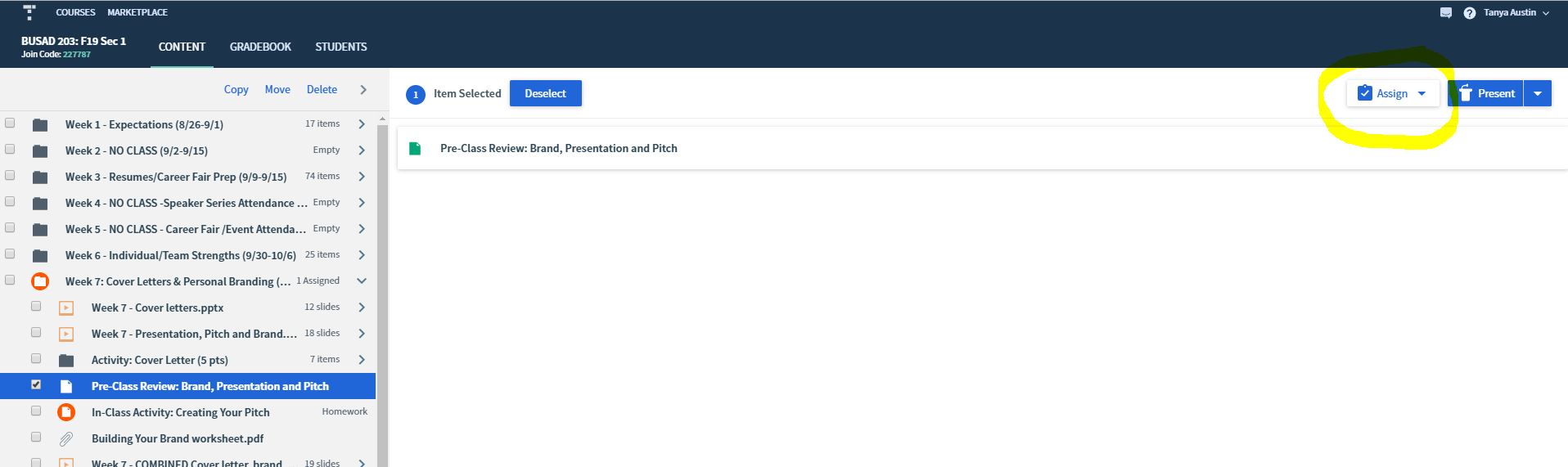 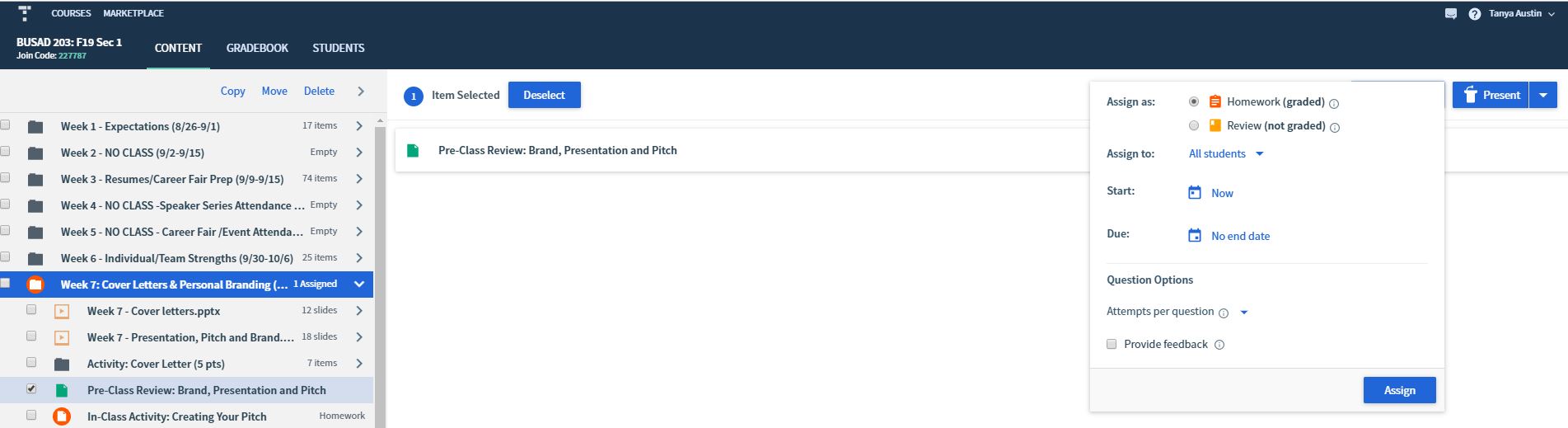 4
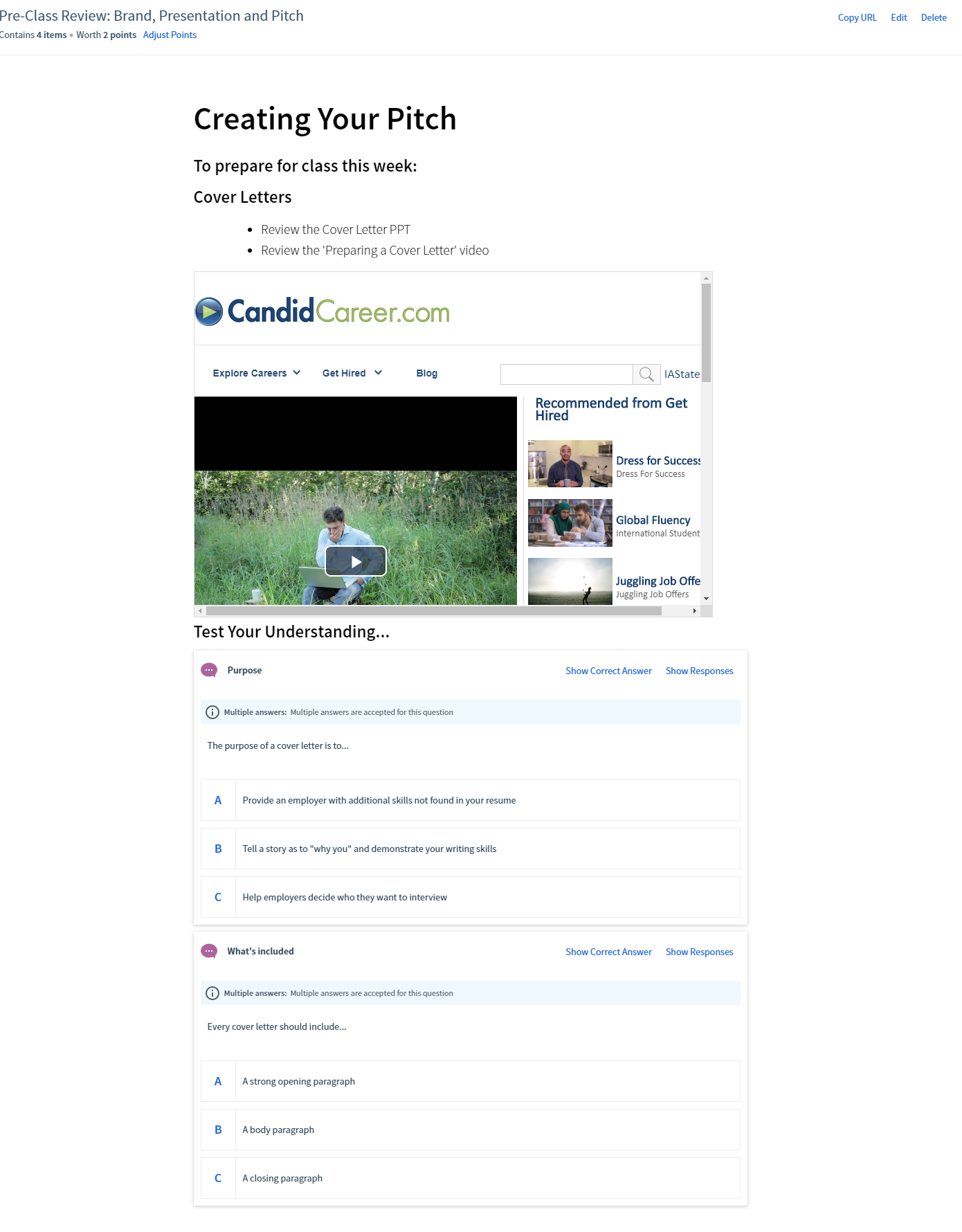 Accessing
‘Pre-Class Review’
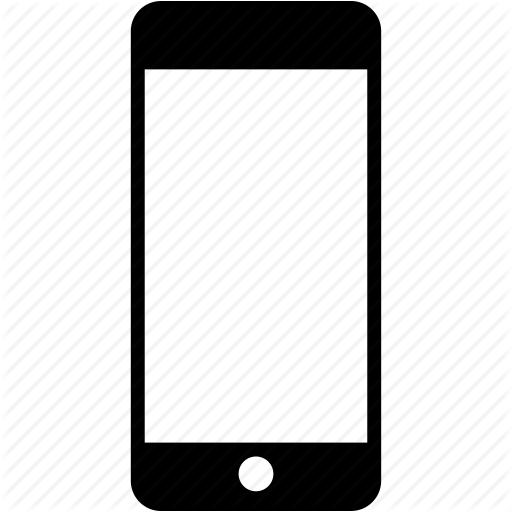 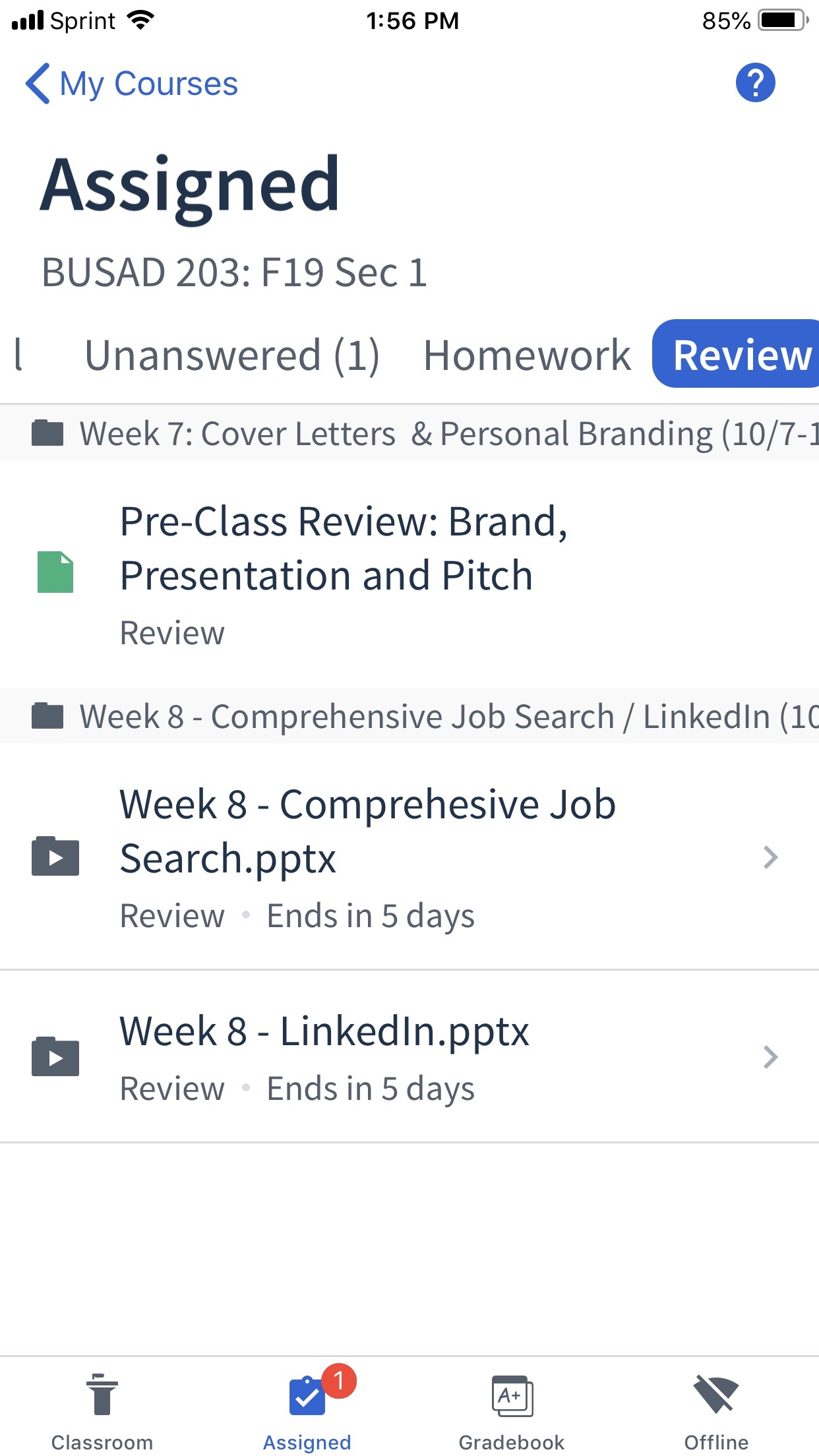 5
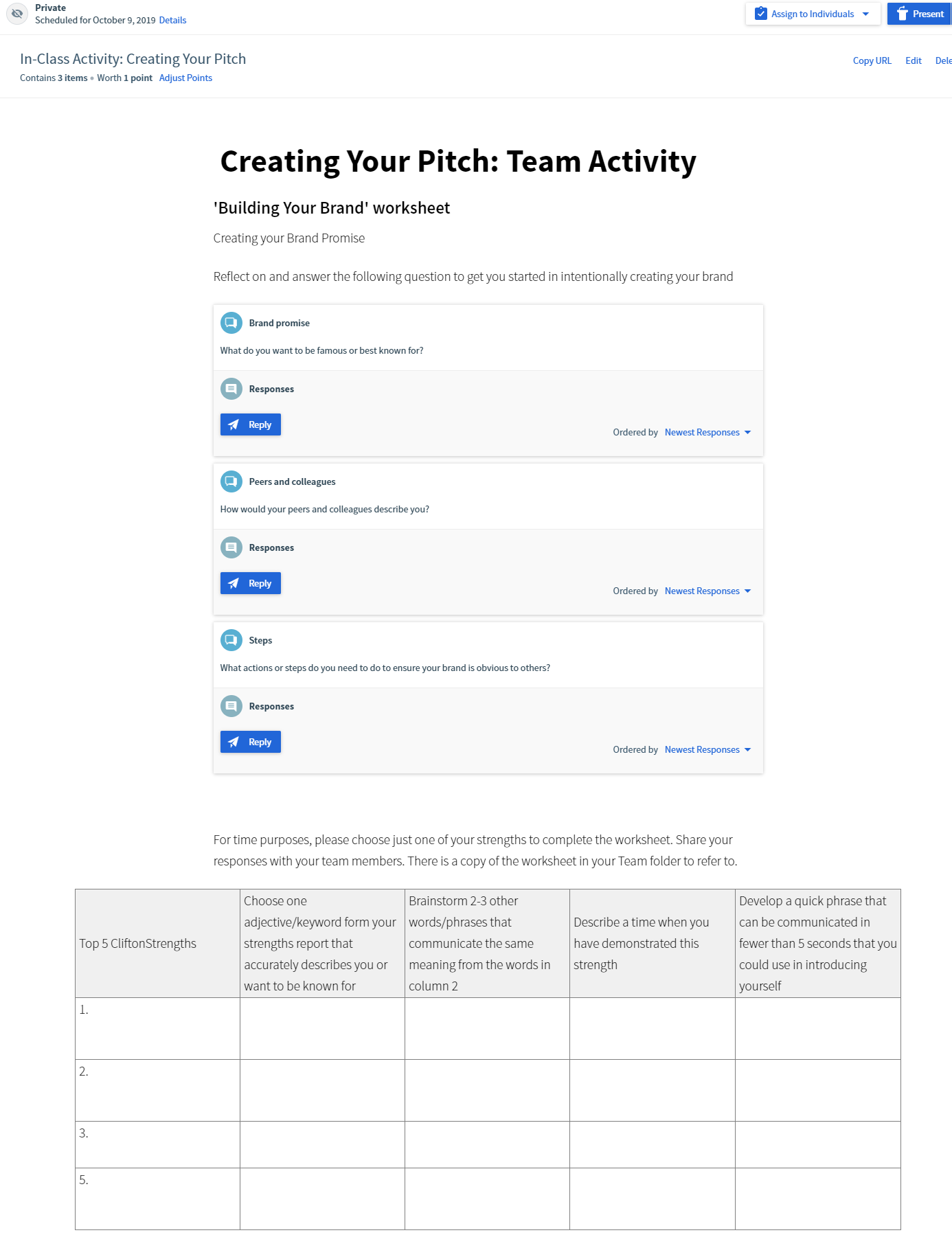 Create ‘Homework’ 
for In-Class Activities
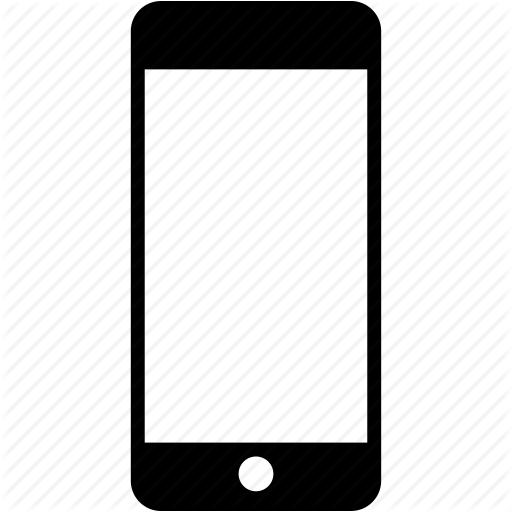 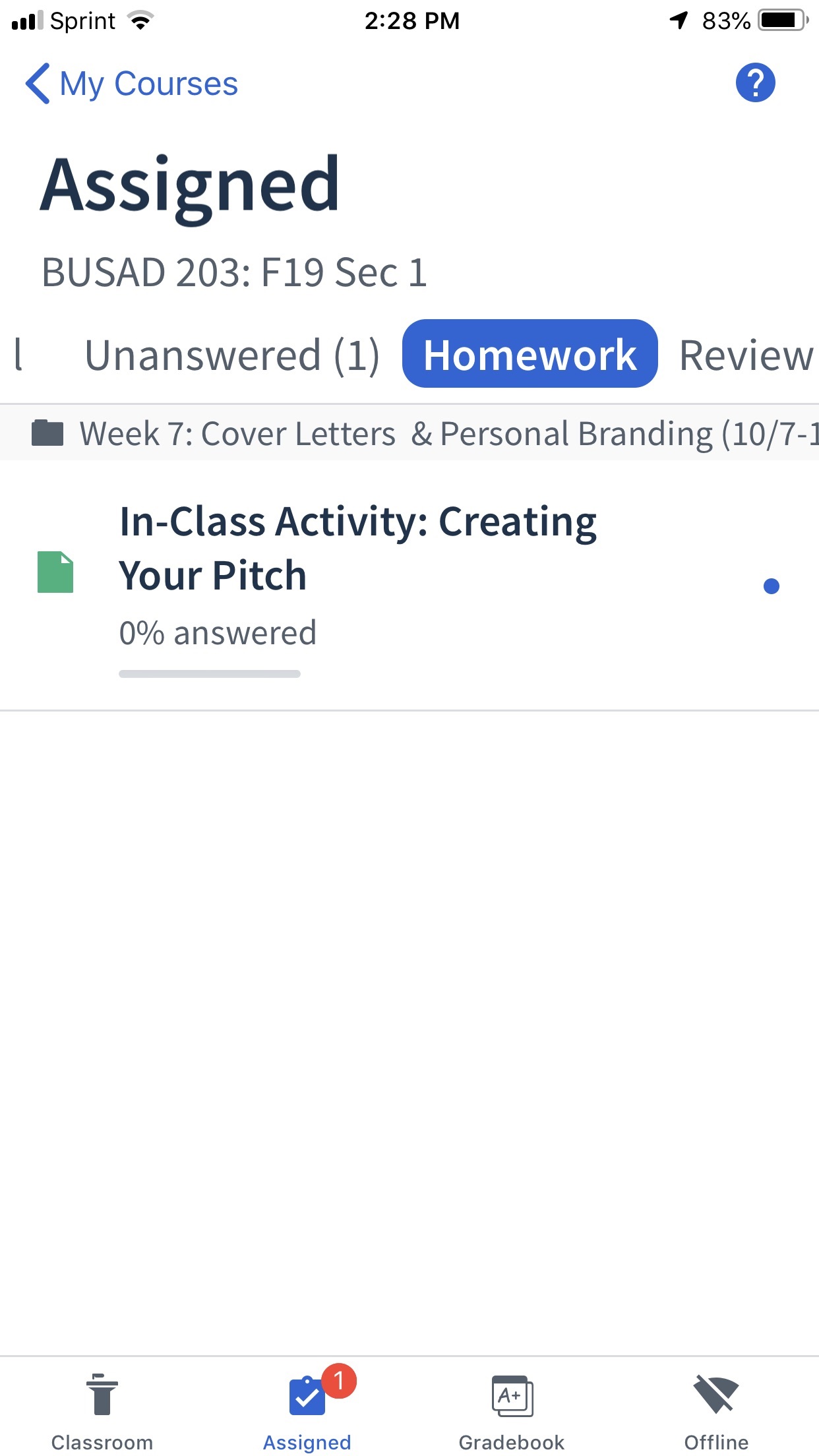 6
Managing Assignments
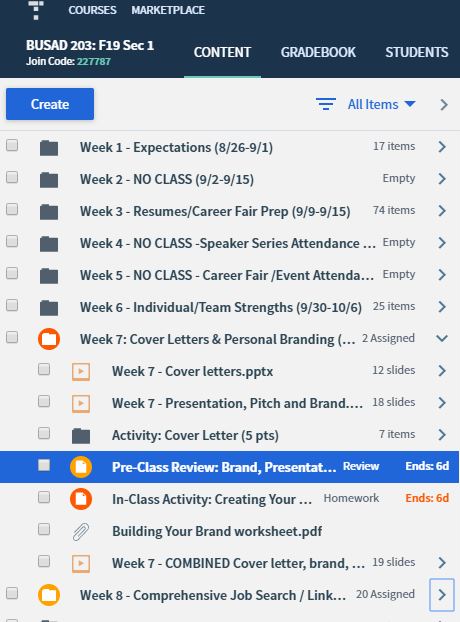 Quickly view what has been assigned

Identifies end dates
7
Syncing
Place your screenshot here
Seamlessly comes over as new column in the Canvas Gradebook

Can edit/update points when needed
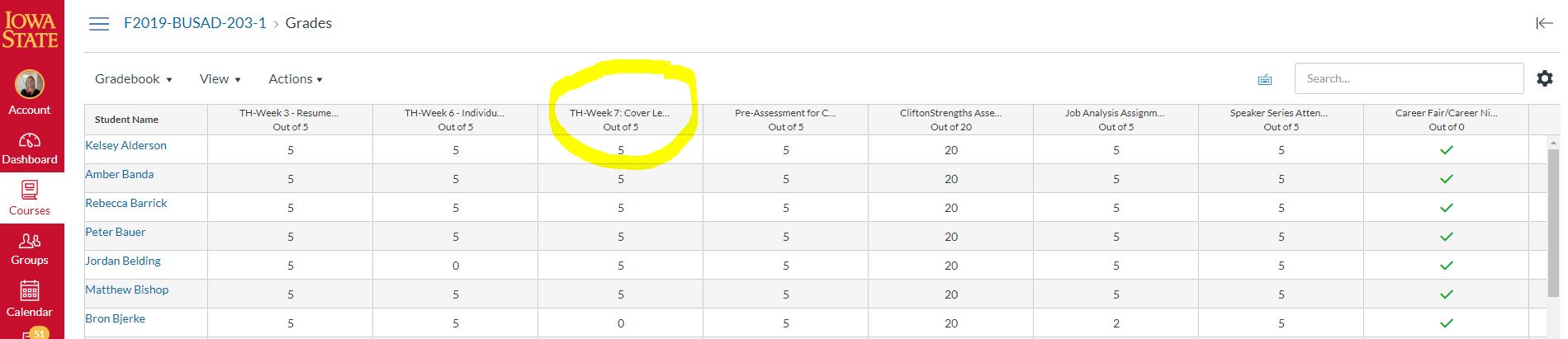 8
Challenges
Place your screenshot here
No ‘Group’ submission function

Creating worksheets

Types of files (iframe, discussion questions, Youtube)
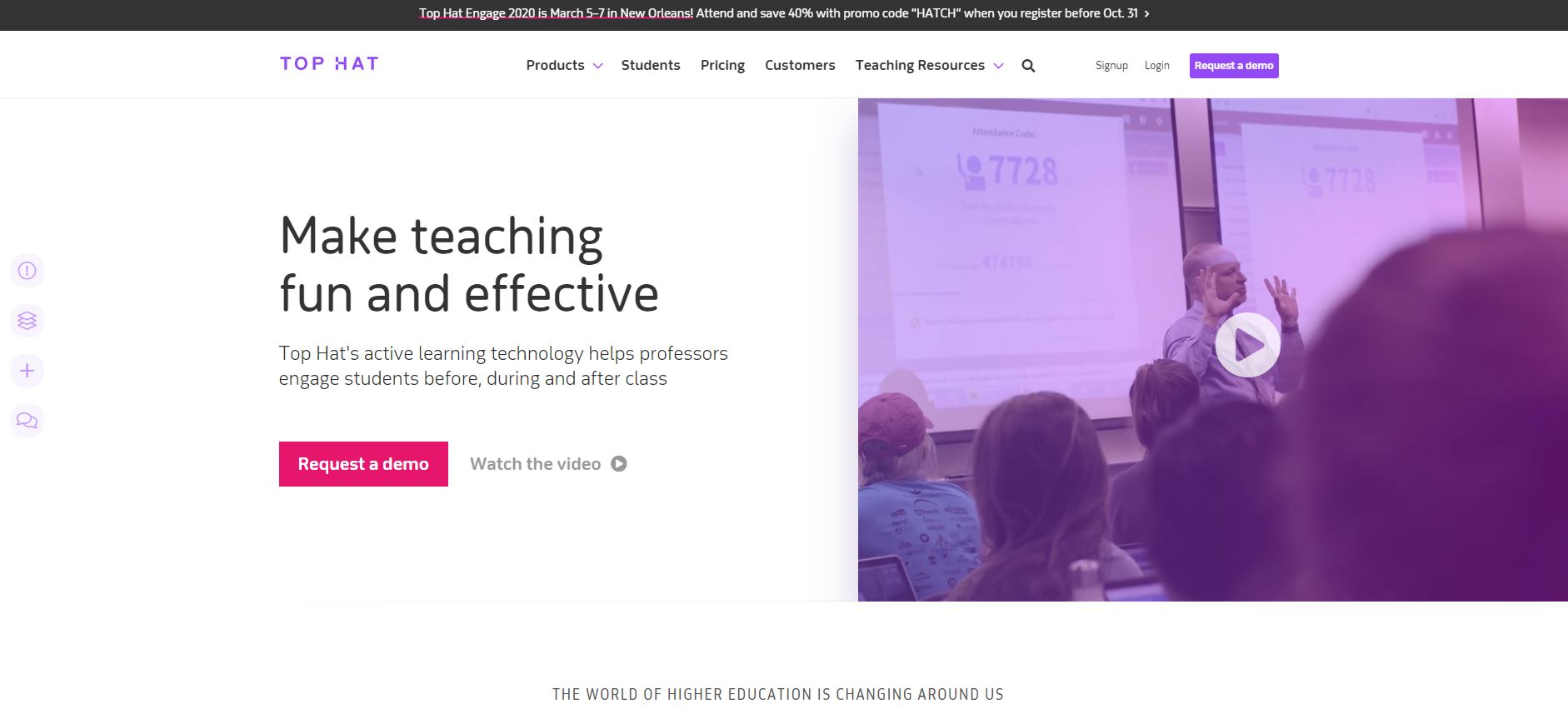 9
Thanks!
Any questions?

You can find me at:
Ivy College of Business | Business Career Services
1320 Gerdin Business Building
tjaustin@iastate.edu
10